LA POPOLAZIONE PIACENTINA NEL 2022: UN APPROFONDIMENTO SULLE ACQUISIZIONI DI CITTADINANZA
11 luglio 2023
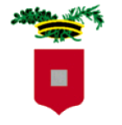 Provincia di Piacenza – Ufficio Statistica
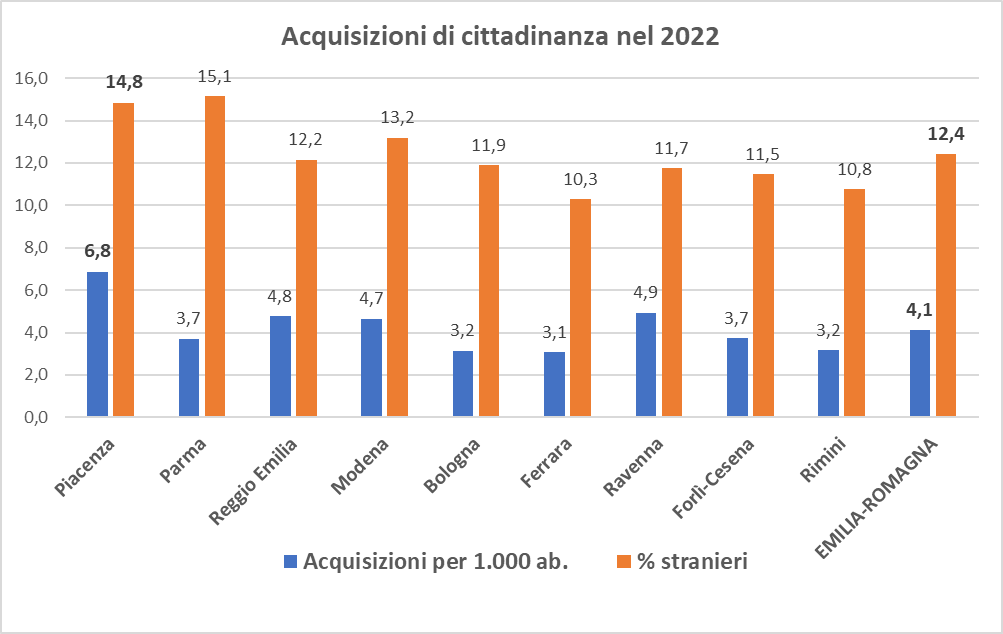 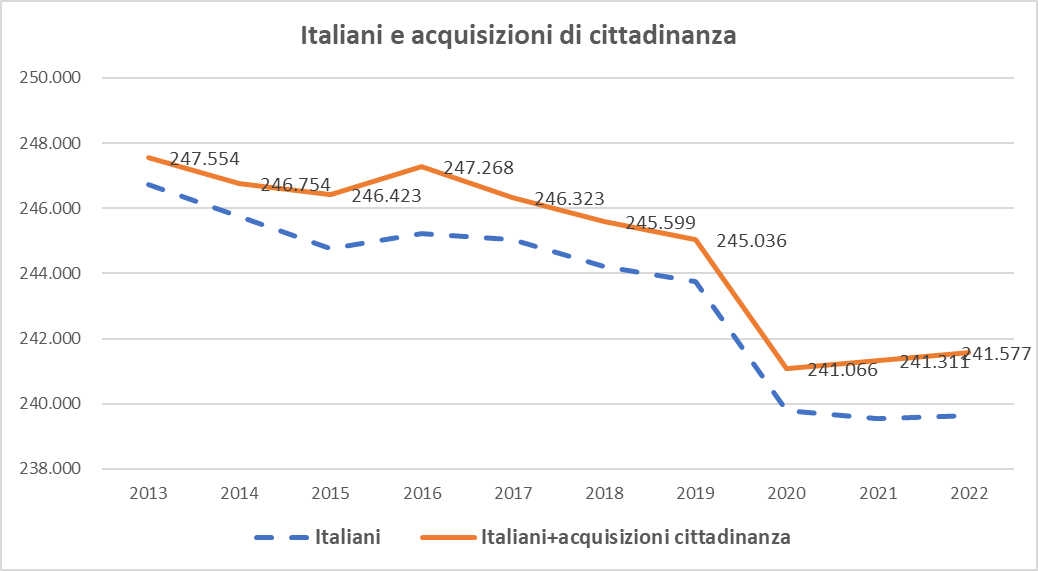 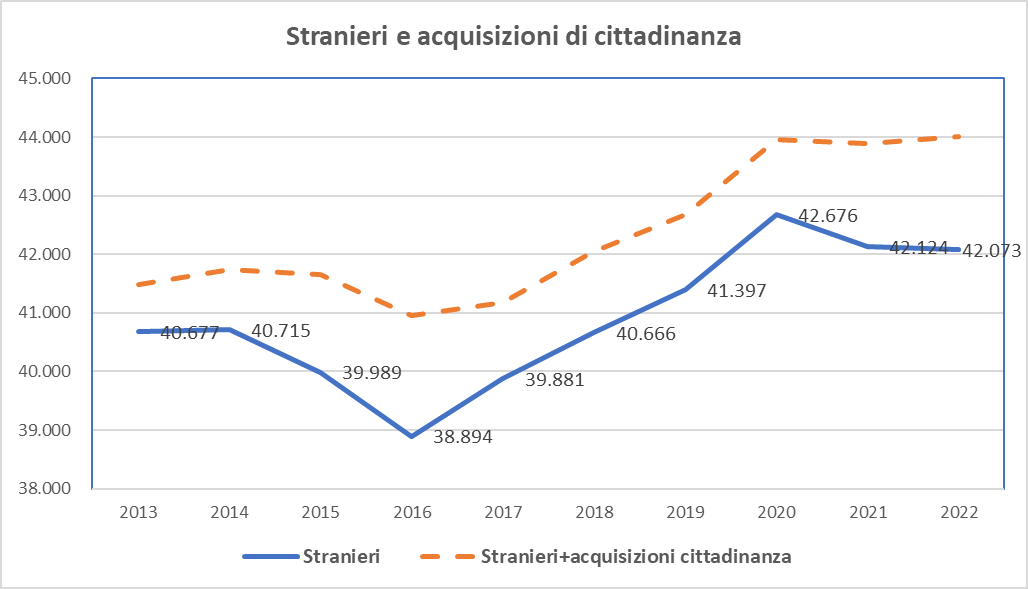 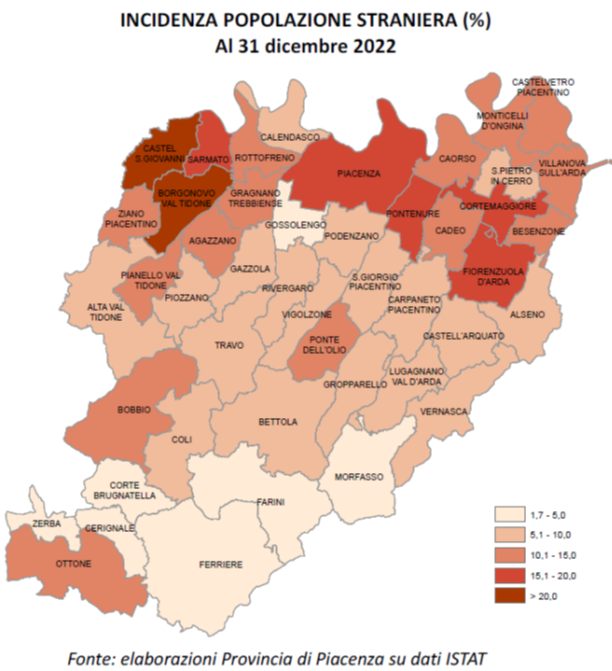 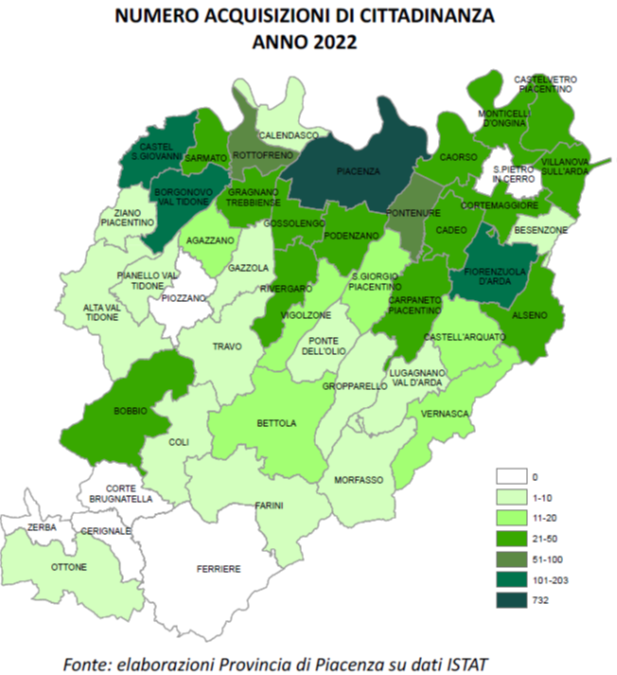 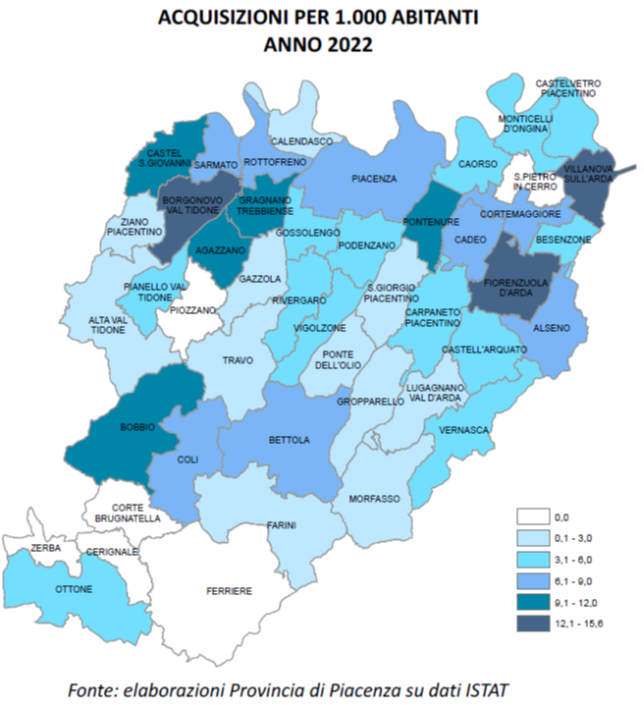 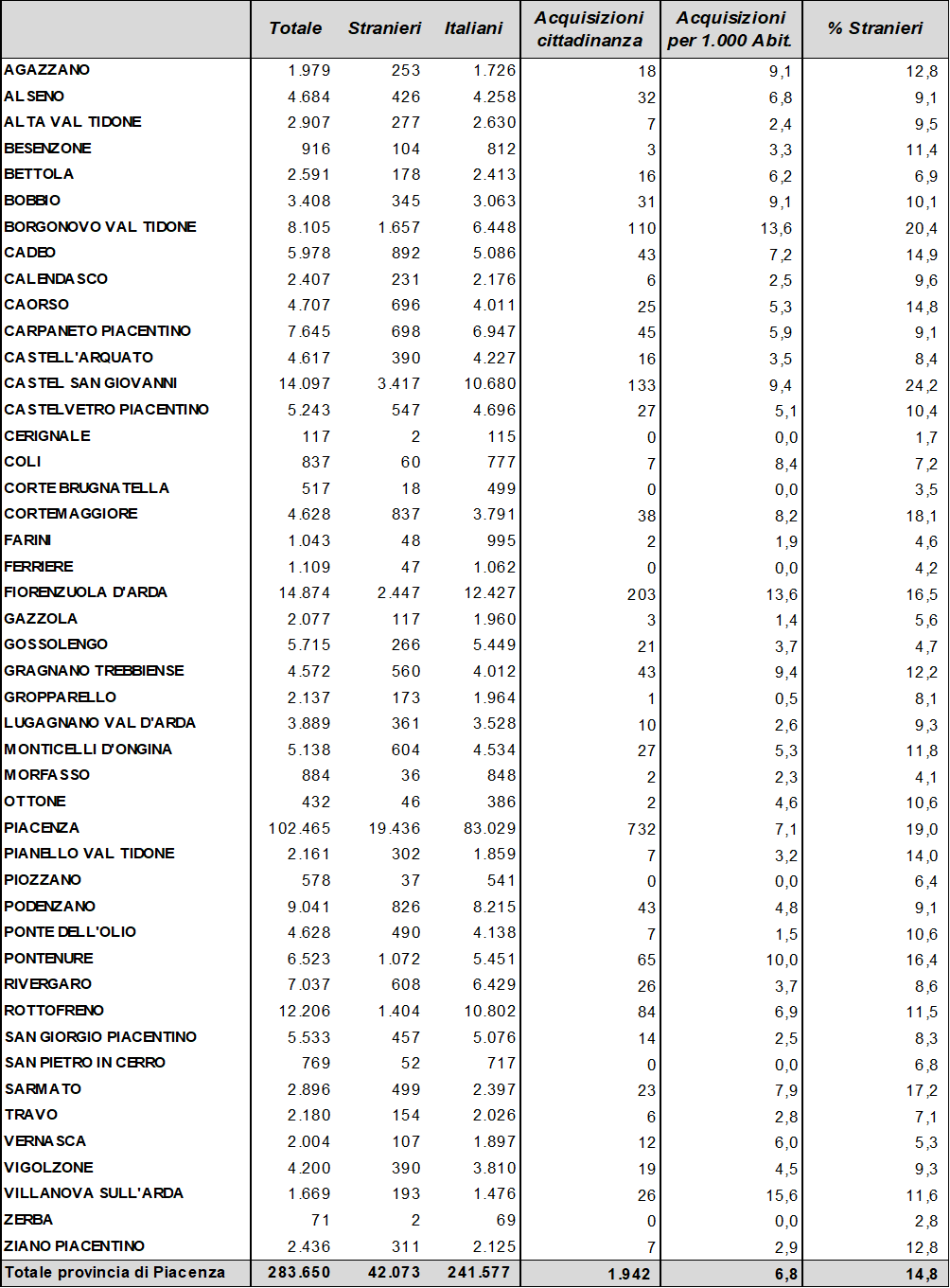 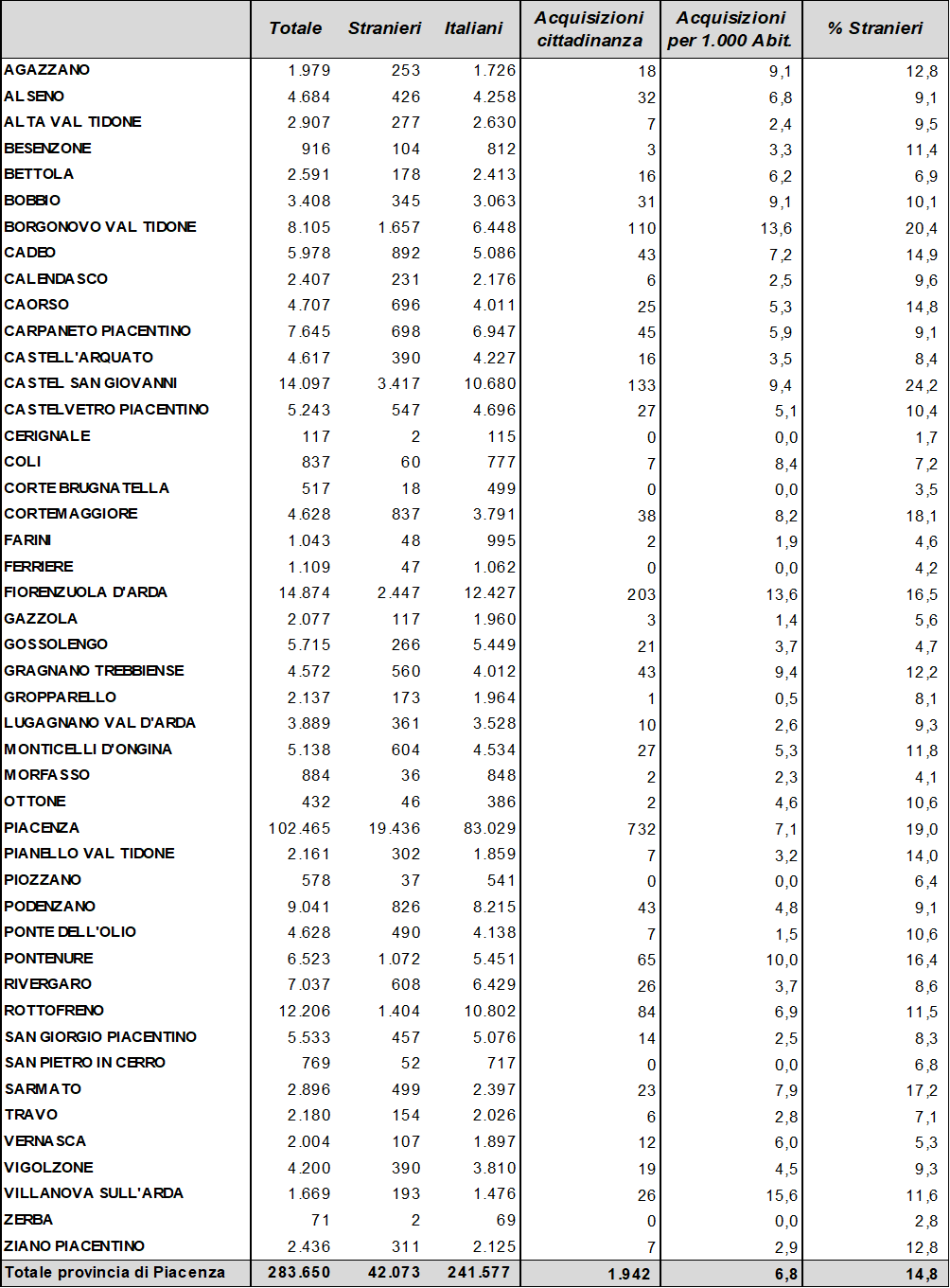